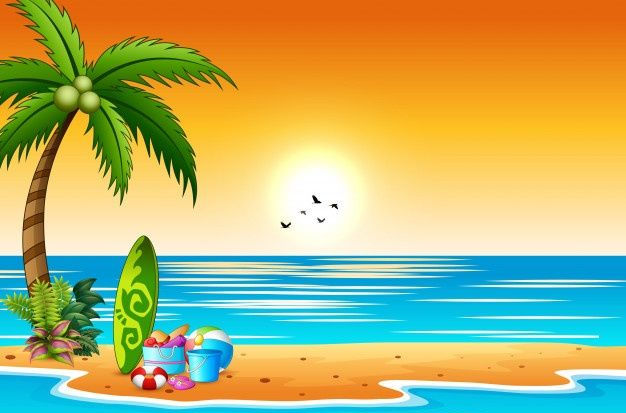 Mở đầu
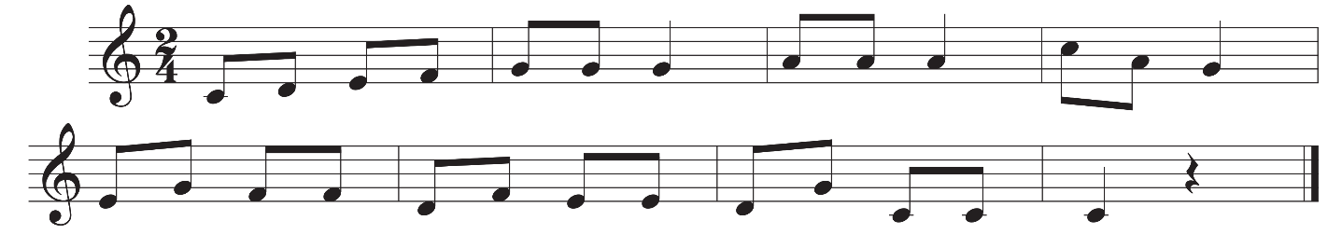 Đọc tên các nốt lặp lại
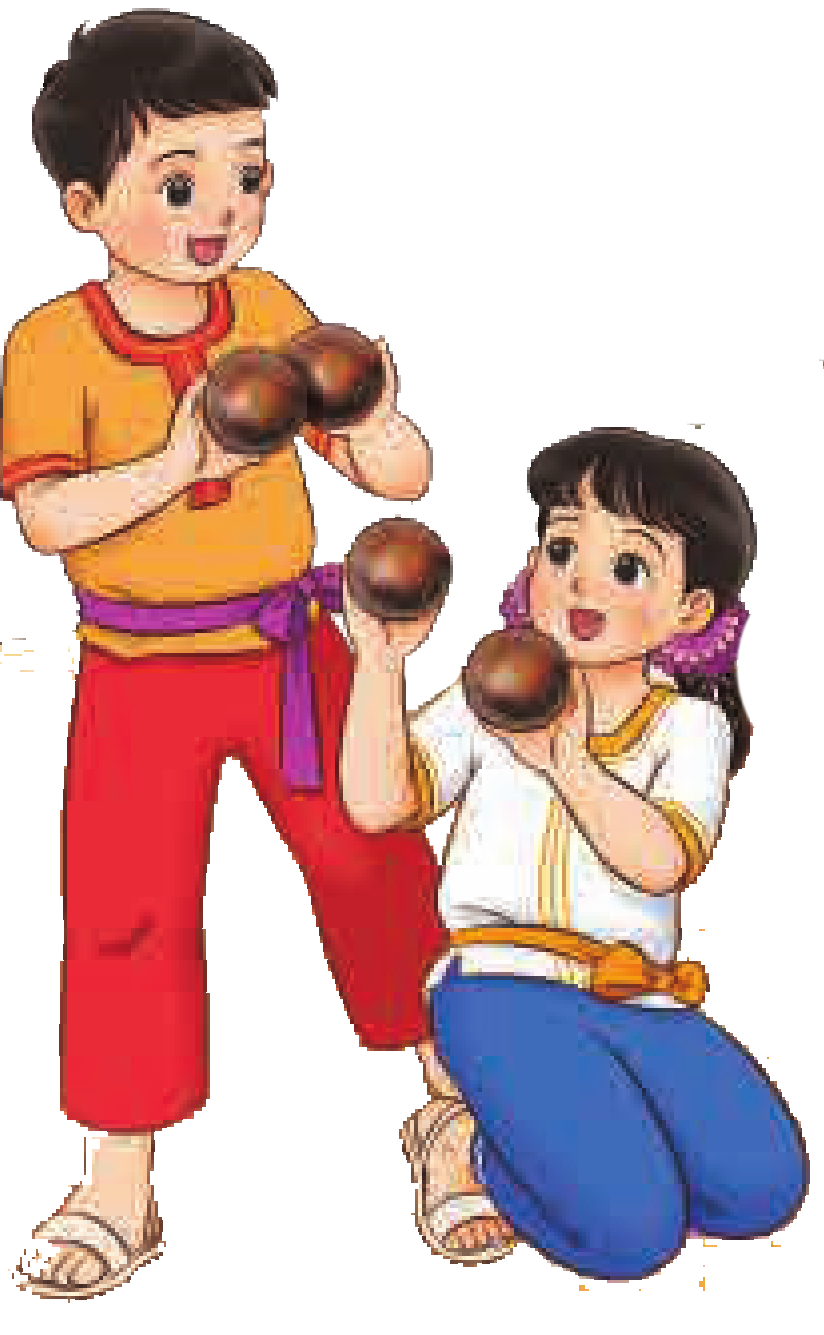 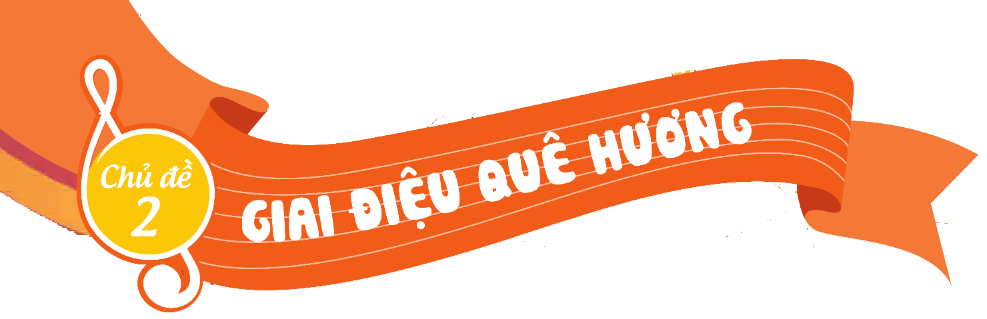 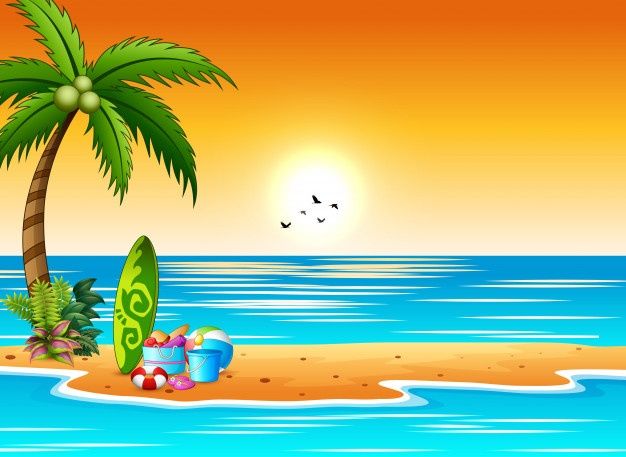 TIẾT 8
TỔ CHỨC HOẠT ĐỘNG VẬN DỤNG SÁNG TẠO
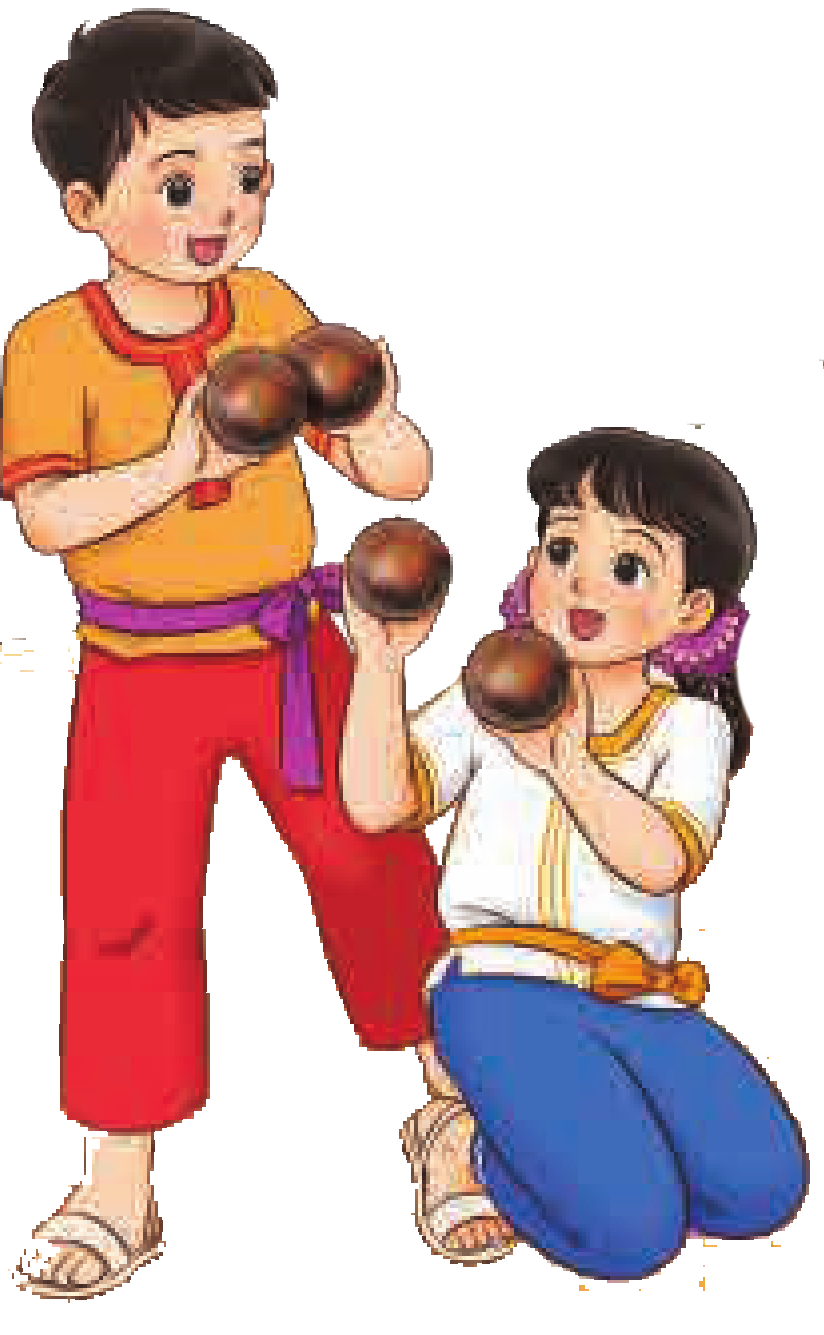 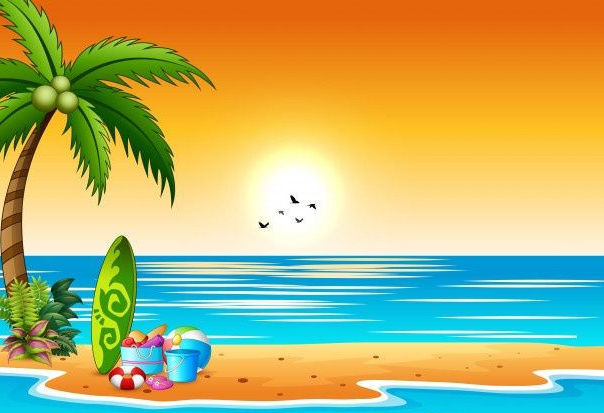 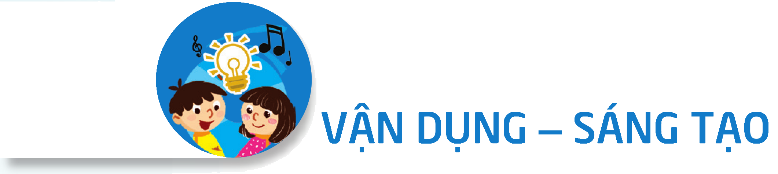 Luyện tập
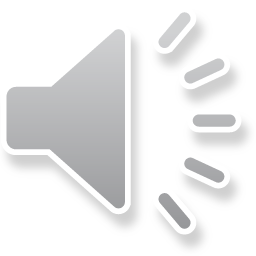 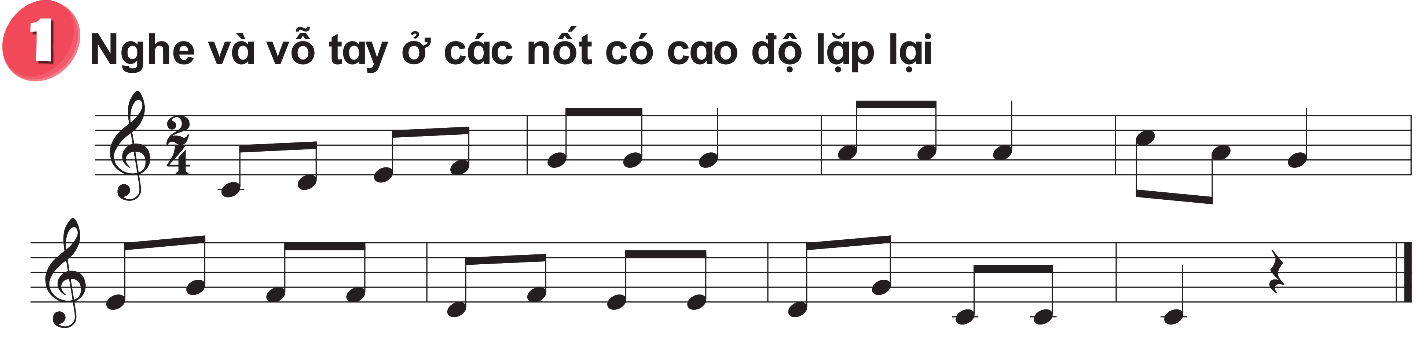 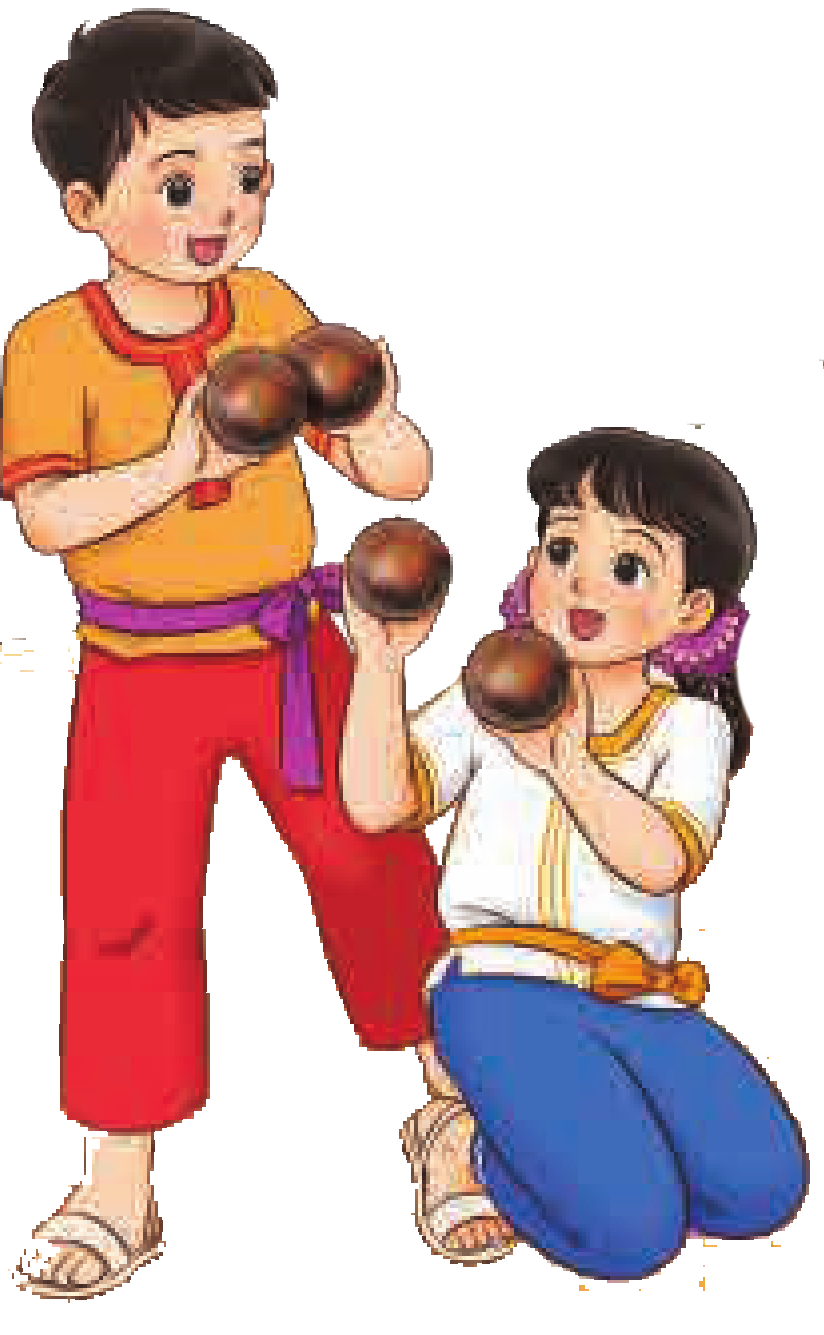 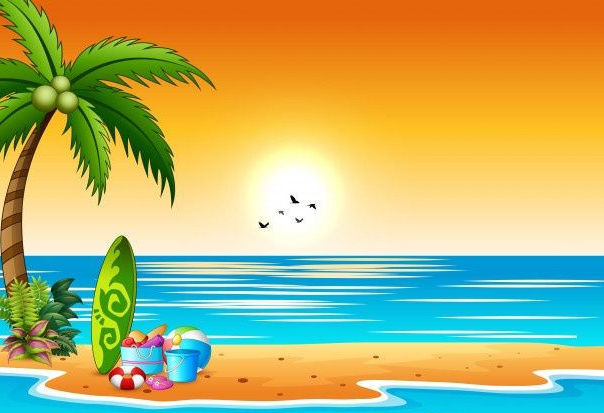 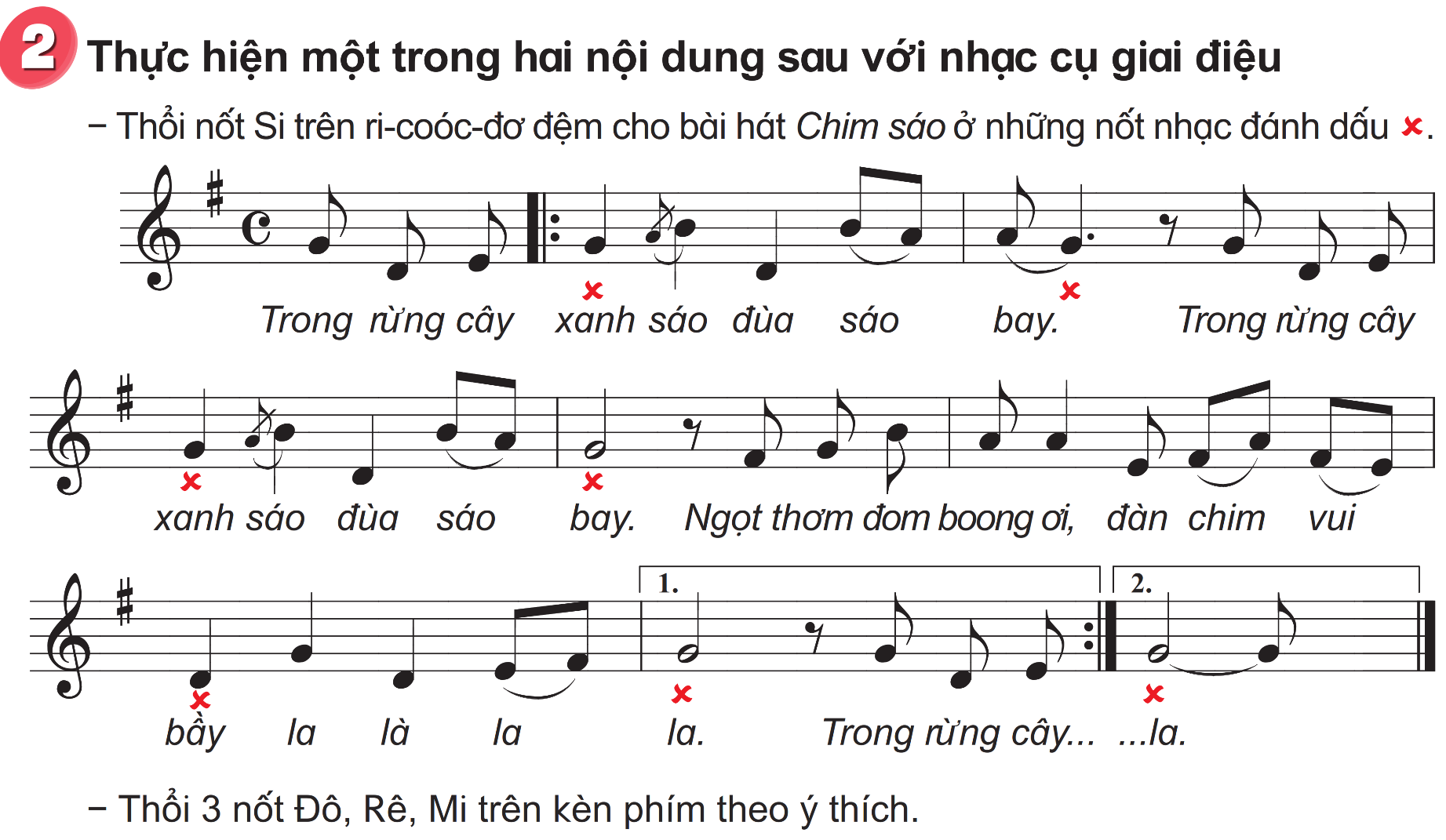 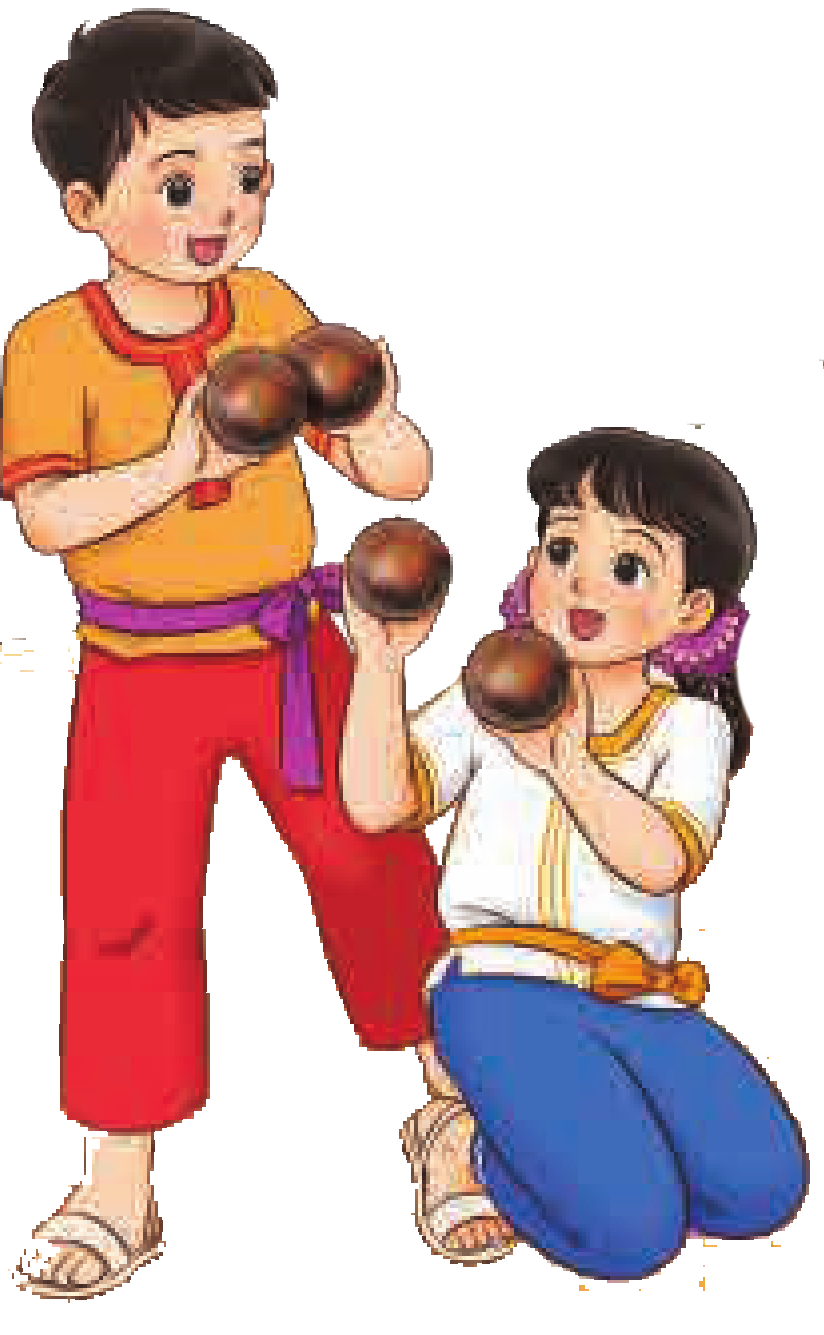 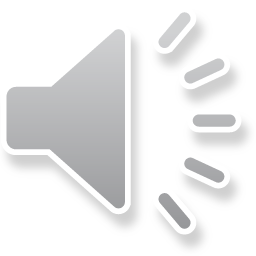 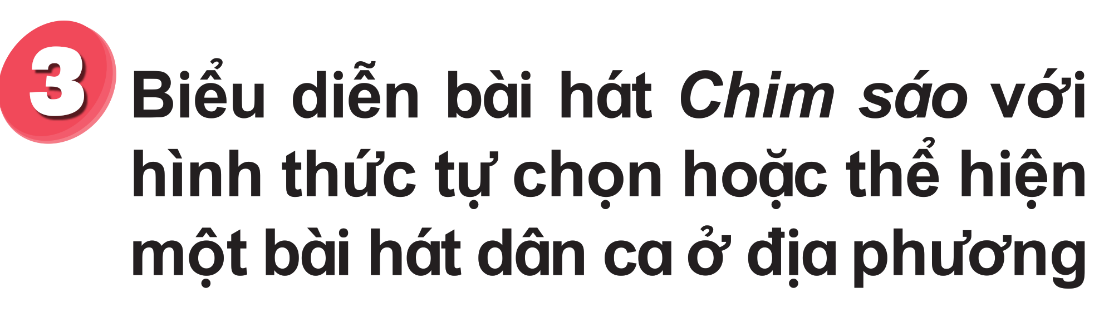 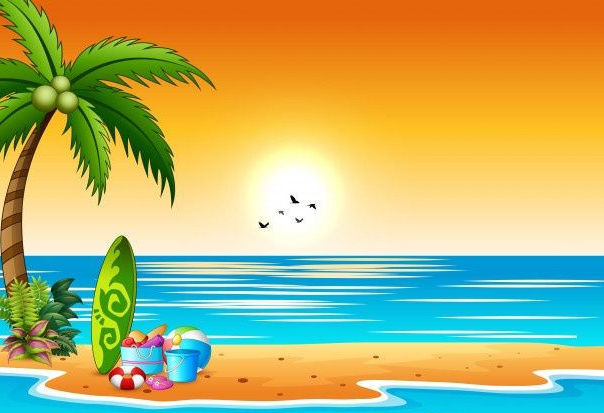 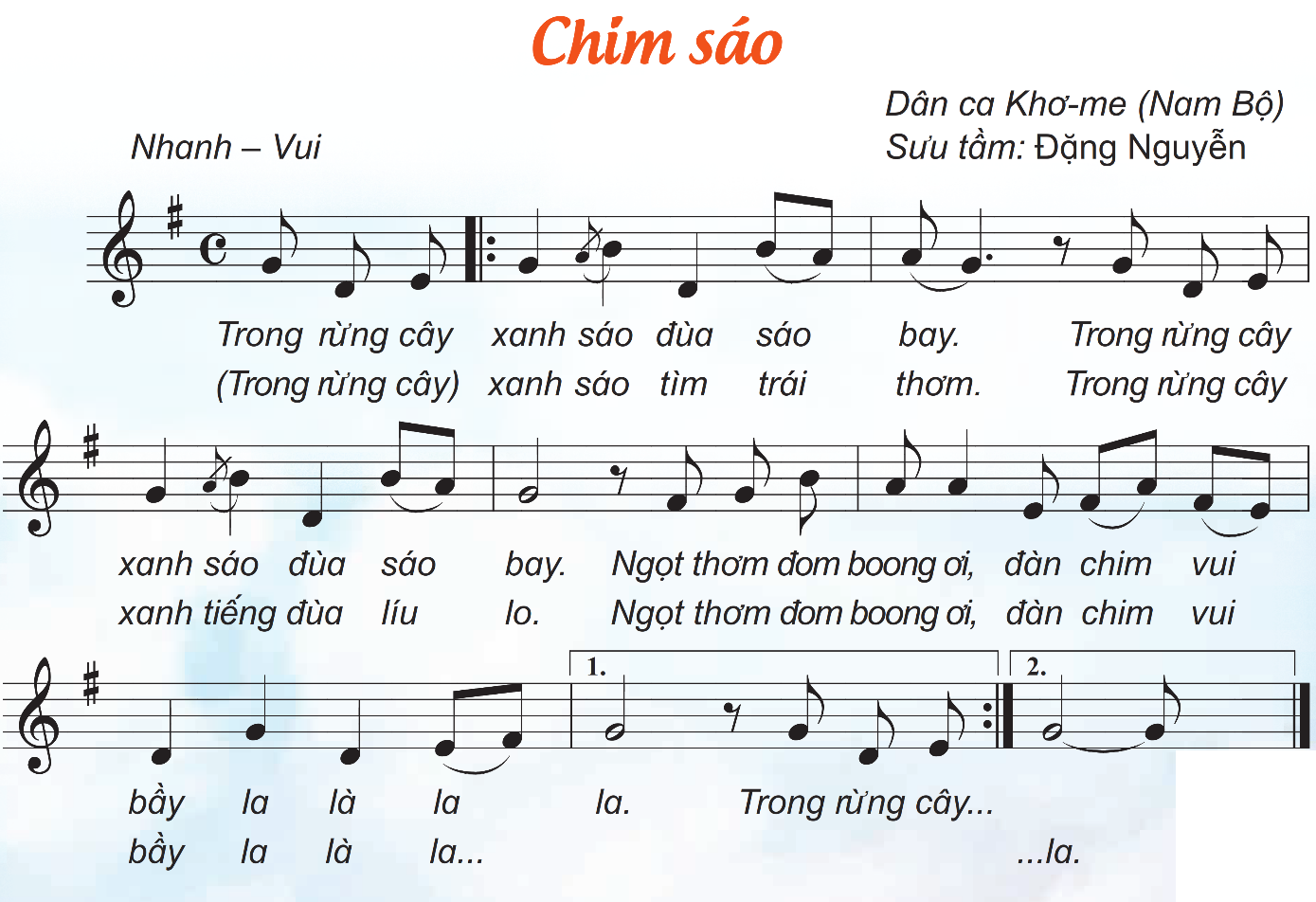 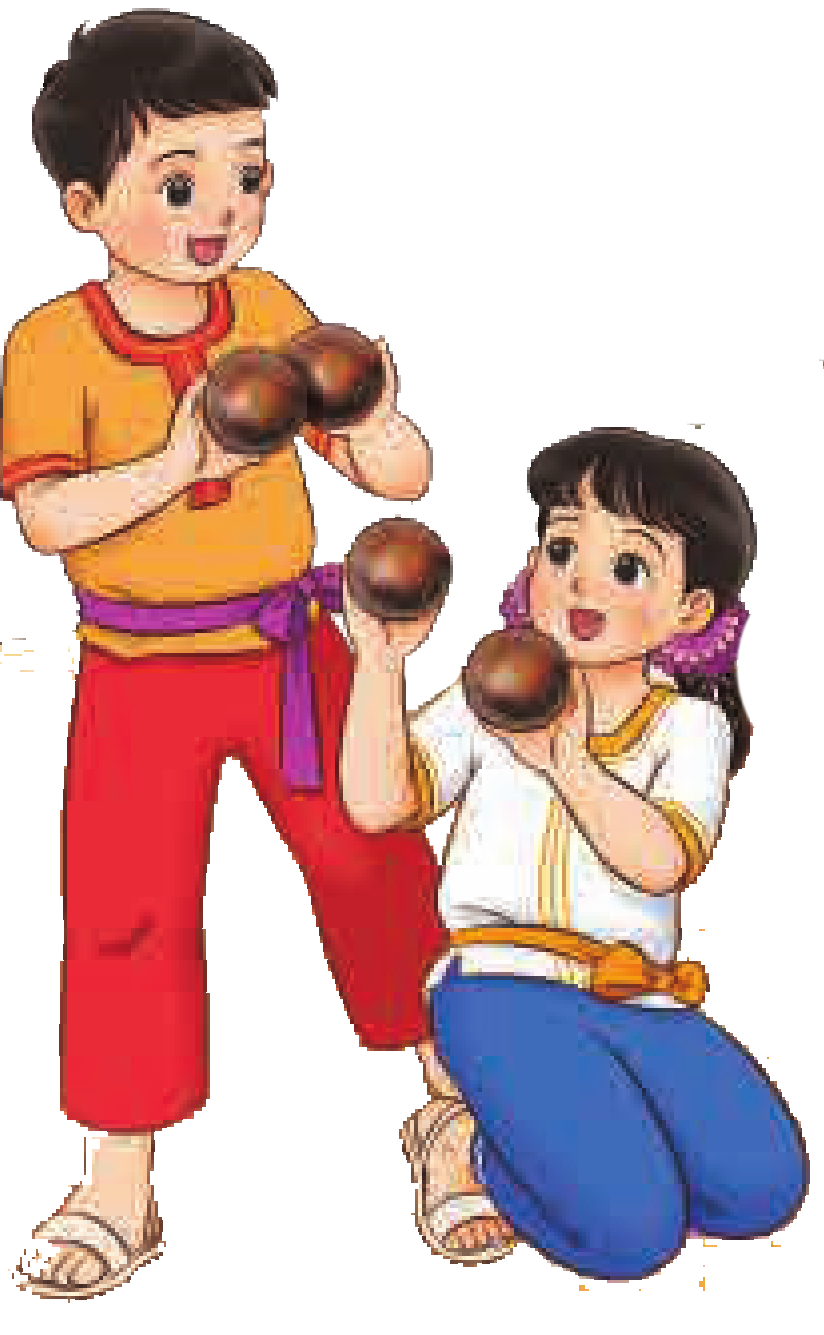 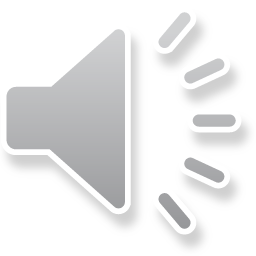 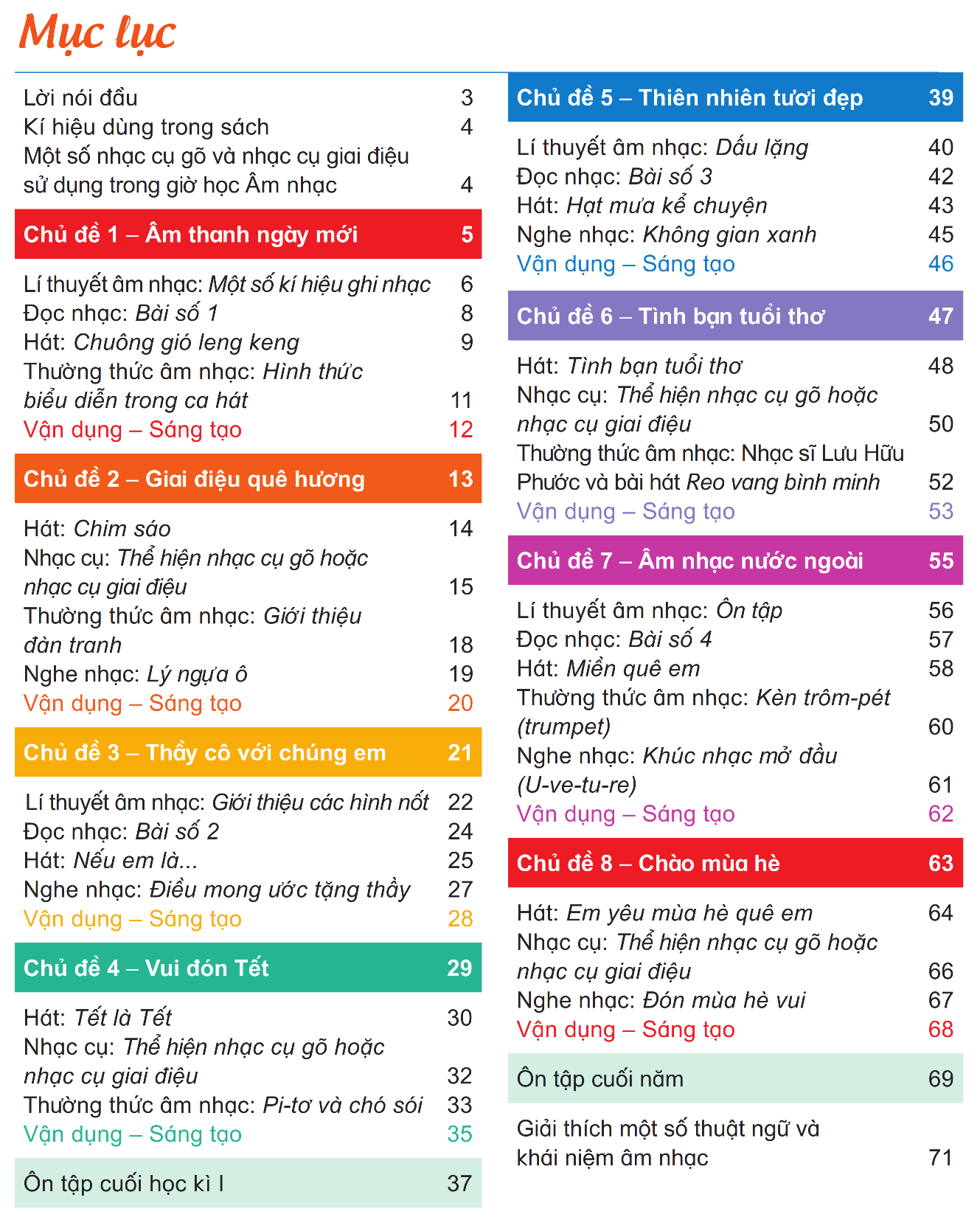 GIÁO DỤC, CỦNG CỐ DẶN DÒ
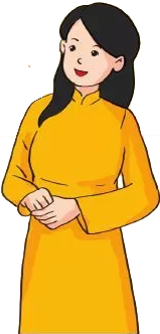 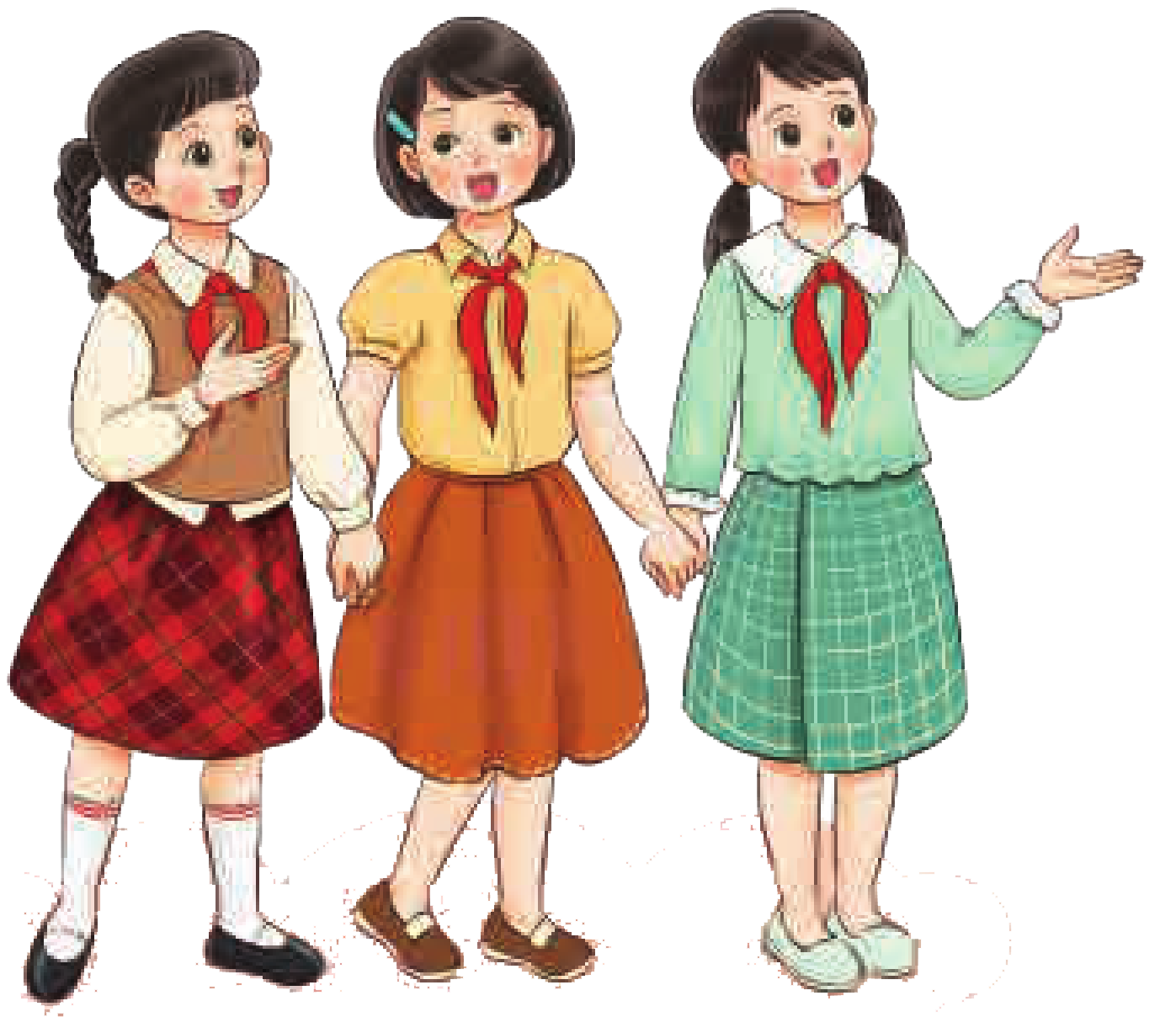